Pengertian alat hybrid & fungsi alat hybrid
01
TELEVISI INTERAKTIV
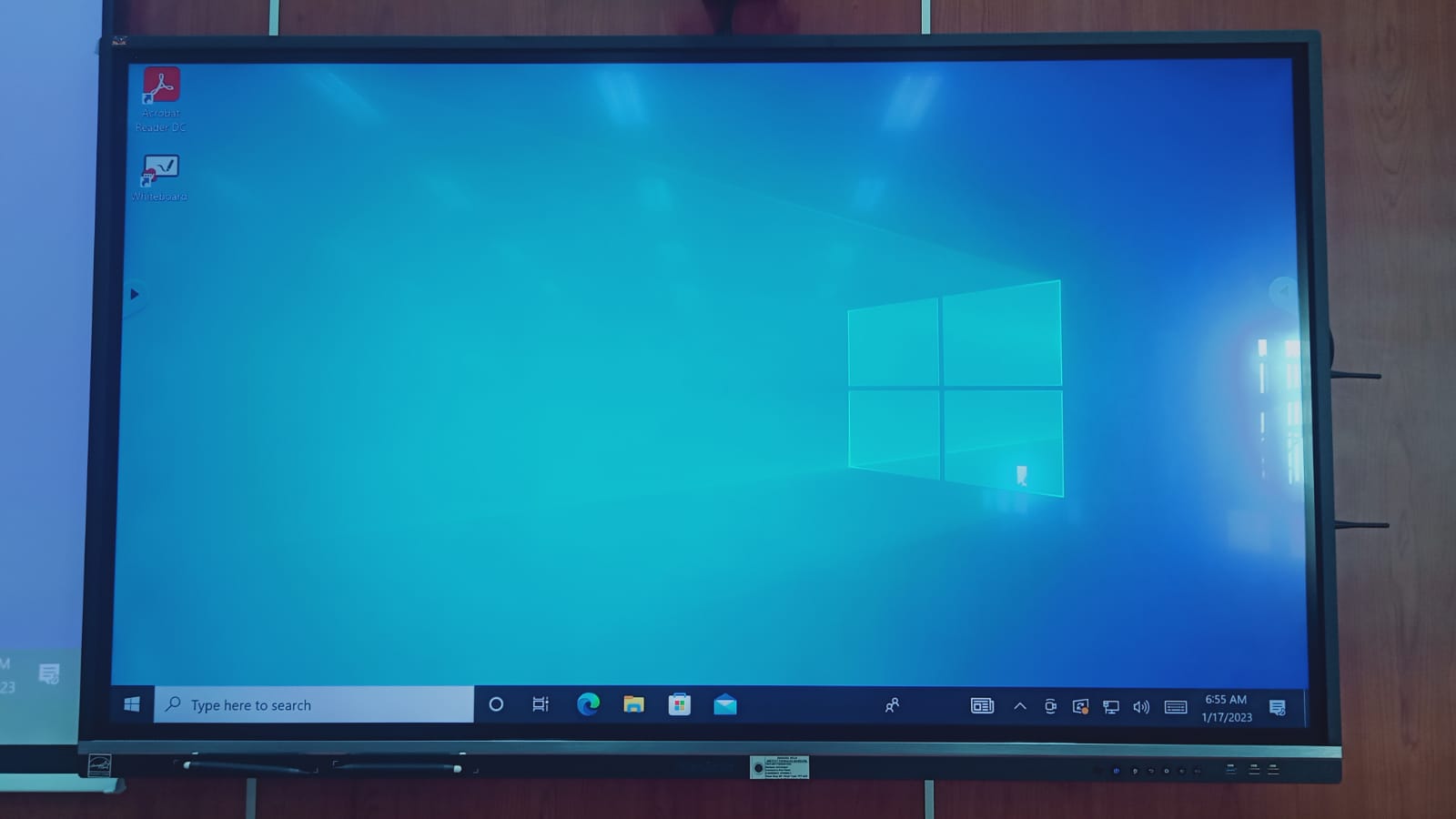 IFP merupakan teknologi yang memungkinkan penggunaannya untuk melakukan penulisan,membagikan segala aktivitas dalam IFP ini serta berinteraksi dengan penggunaan lain.			
fungsi:1.membantu hasil karya,2.membantu transfer data,3.menunjang proses pendidikan
02
CLIP ON/SARAMONIC
You can enter a subtitle here in case you need it
CLIP ON / SARAMONIC
PENGERTIAN
Jenis microphone yg bentuknya kecil,dengan posisi pemakaian mic dipasangkan pada baju
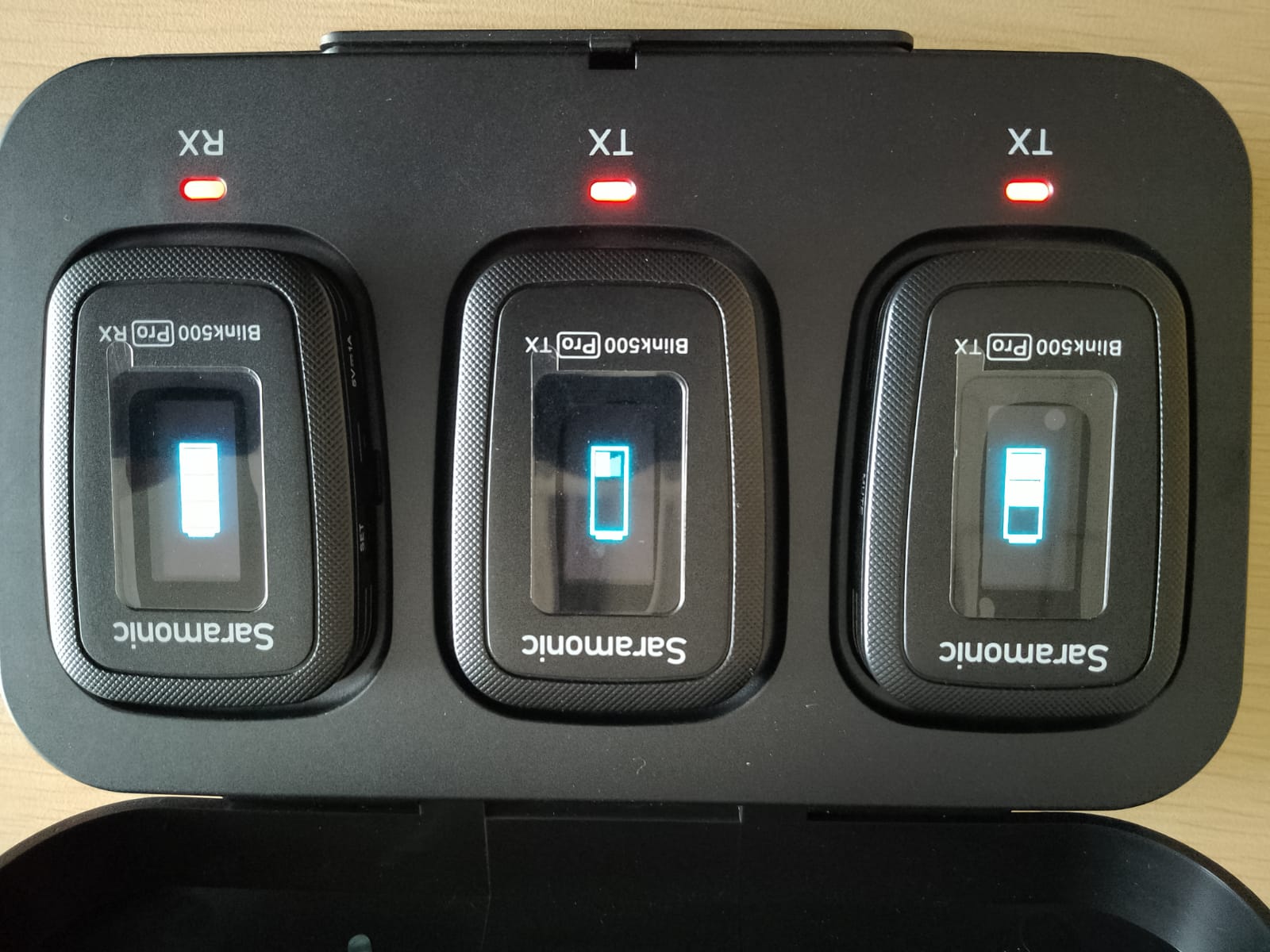 FUNGSI
Menghantarkan sinyal audio ke media rekam
TX DAN RX
TX (menginput suara) RX (penerima sinyal)
SWEET SPOT
Vidio switcheradalah suatu alat yg digunakan untuk memlilih diantara bebrapa sumber video yg berbeda dan beberapa hal digunakan untuk melakukan komposisi (mix)fungsi : untuk memilih antara sumber auodio atau video
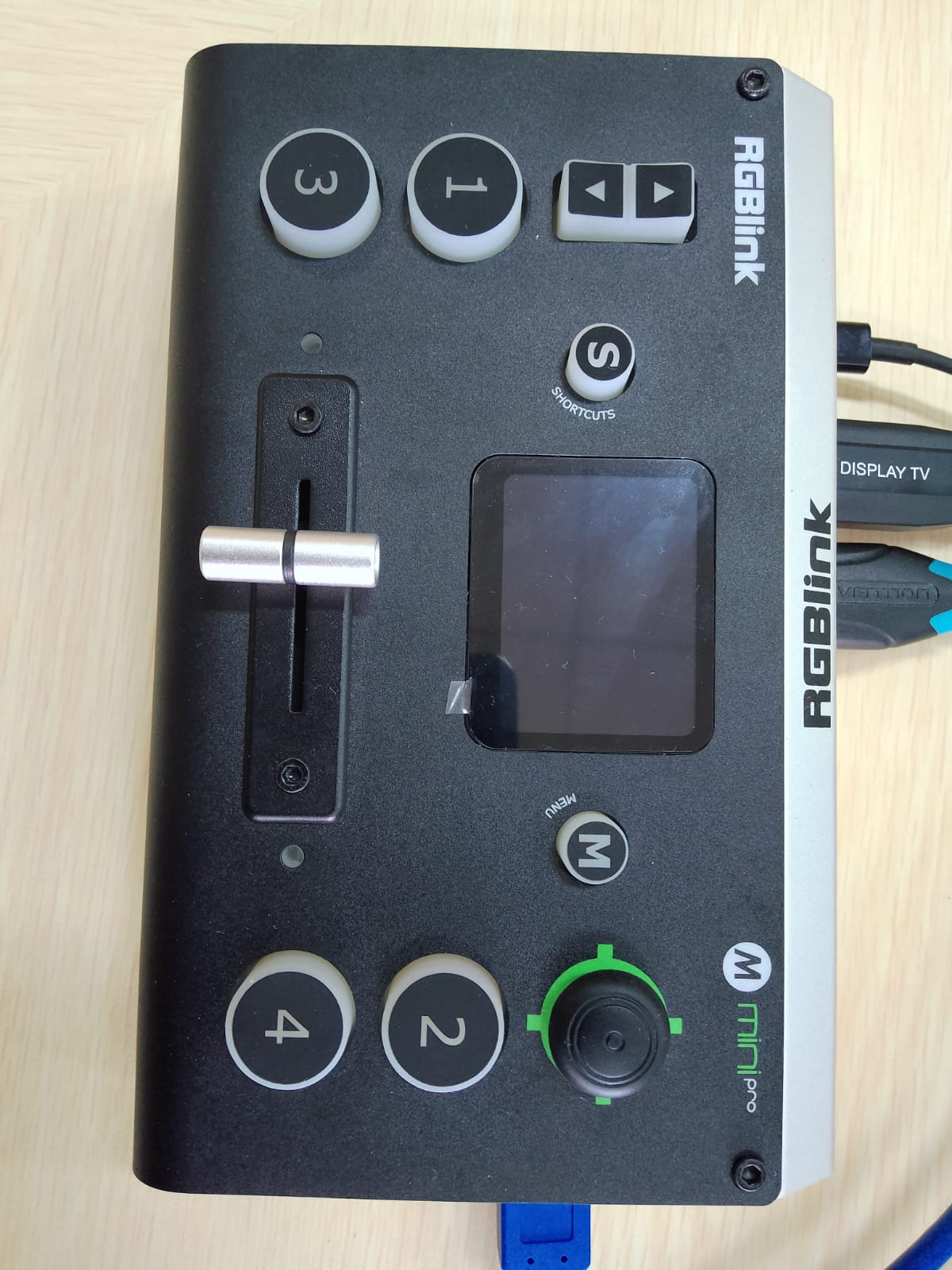 MIXER
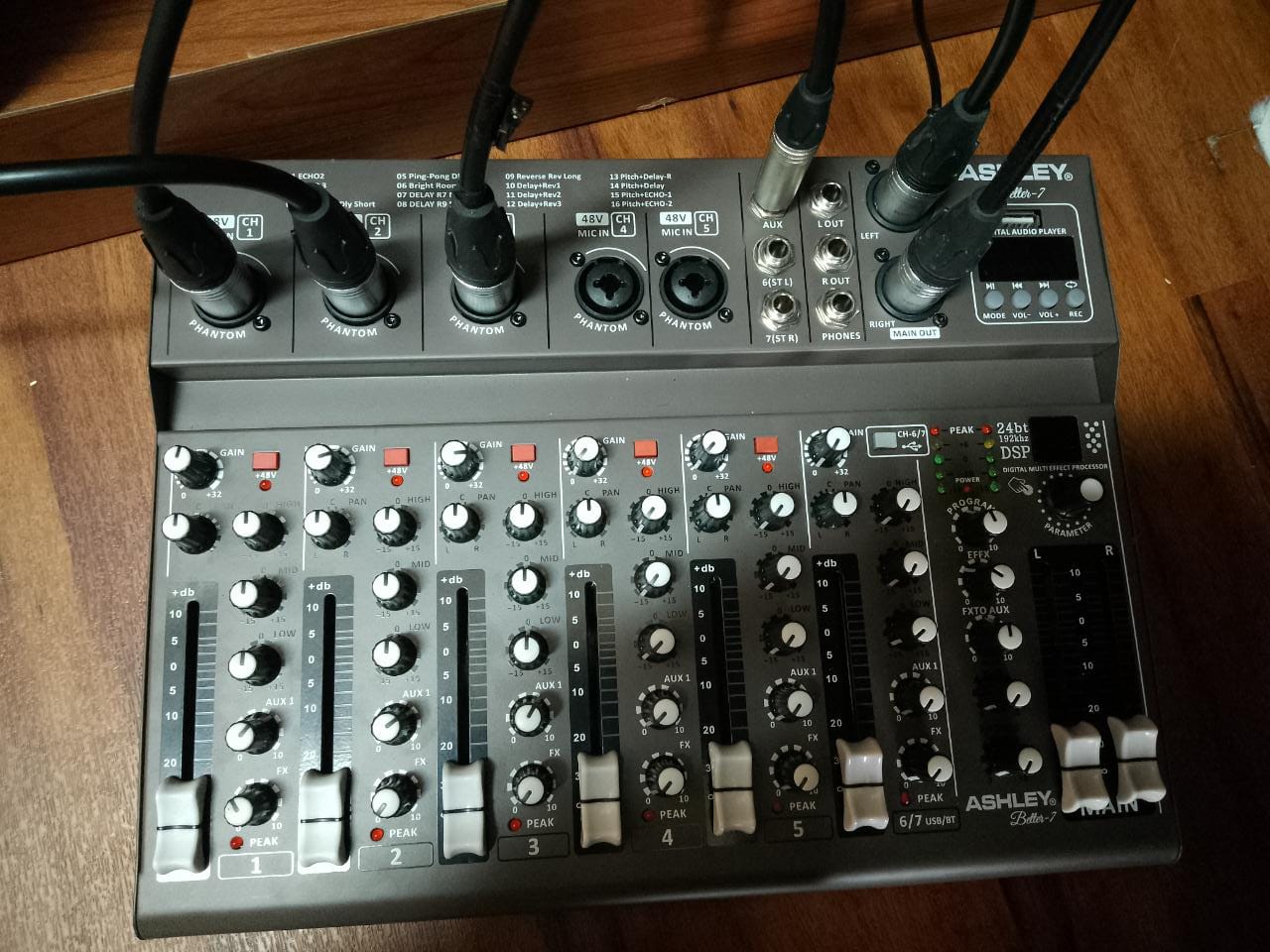 PENGERTIAN:mixer merupakan pelaratan audio yang dipergunakan sebagai alat untuk mencampur berbagai sumber suara,mengolah suara dan mengatur suara.
FUNGSI;adalah sebagai alat pencampuran atau pengolahan dari sinyal-sinyal audio yang masuk melalui chanel input yang berbeda pada sound system.
03
SPEAKER
You can enter a subtitle here in case you need it
SPEAKER
Speaker adalah perangkat keras output yang berfungsi mengeluarkan hasil pemrosesan oleh CPU berupa audio/suara.speaker juga bisa disebut oleh alat bantu untuk keluaran suara yang dihasilkan oleh perangkat musik.
Fungsi:untuk mengubah gelombang elektrik atau listrik menjadi audio atau gelombang suara
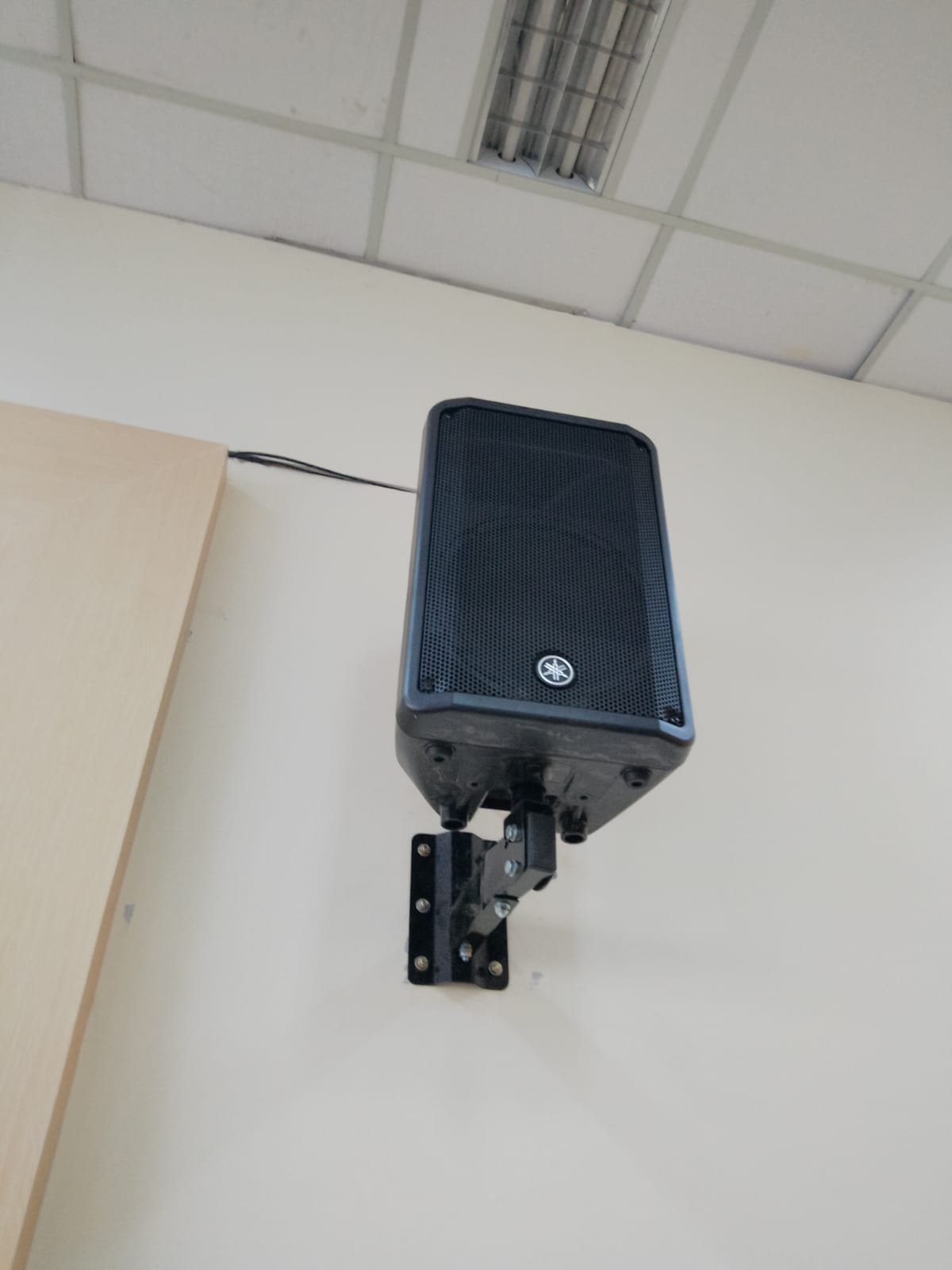 Sound card
PENGGERTIAN
adalah komponen yang memungkinkan komputer mengirim data atau audio ke perangkat audio seperti spiker,handphone dan lainnya
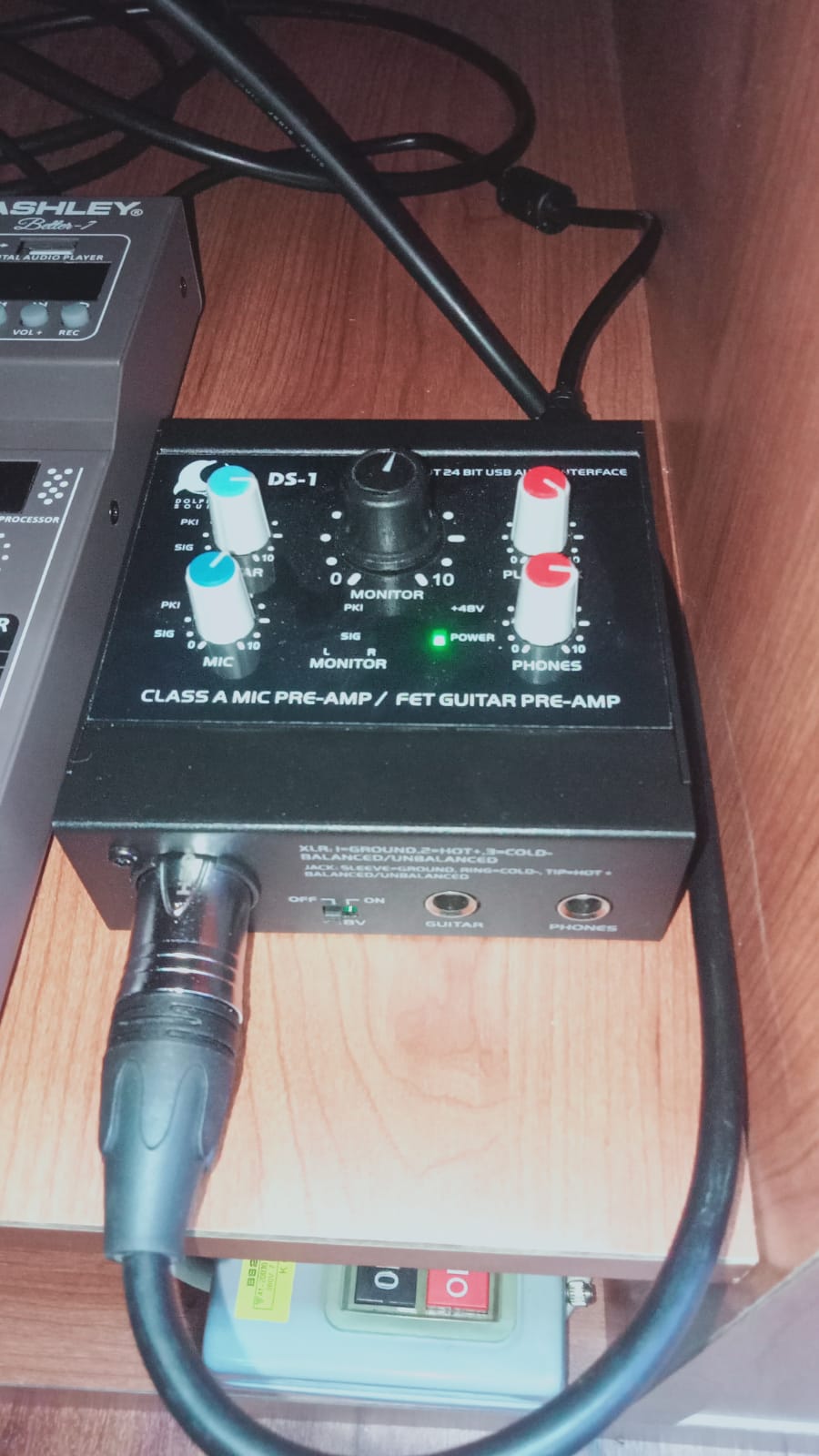 FUNGSI
1.Mengkonversi sinyal digital dan analog ke bentuk gelombang sonic
2.Membantu mengatur besarnya volume dan aqualizersuara yang keluar atau masuk (rekaman)
PENGERTIAN 333
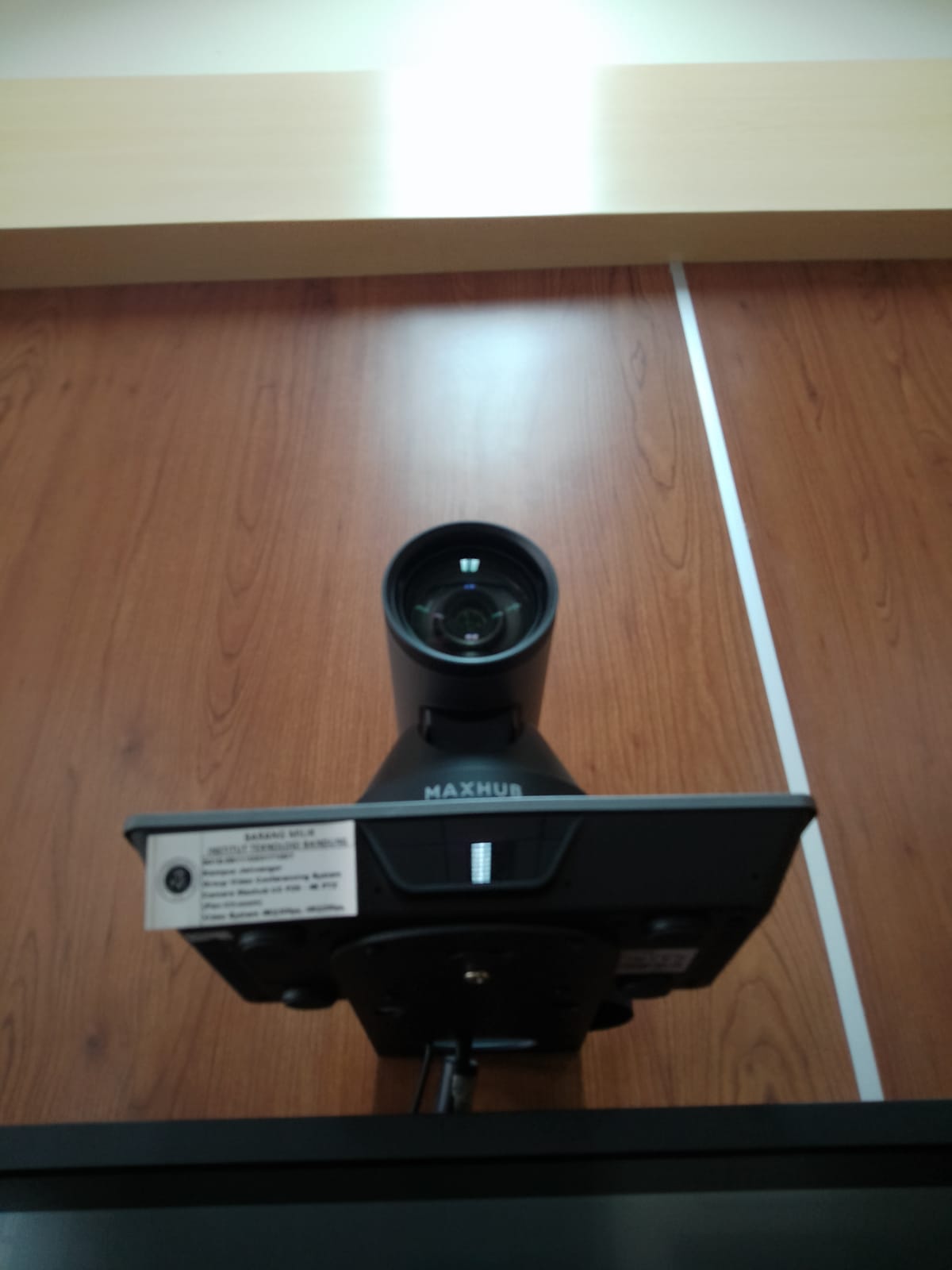 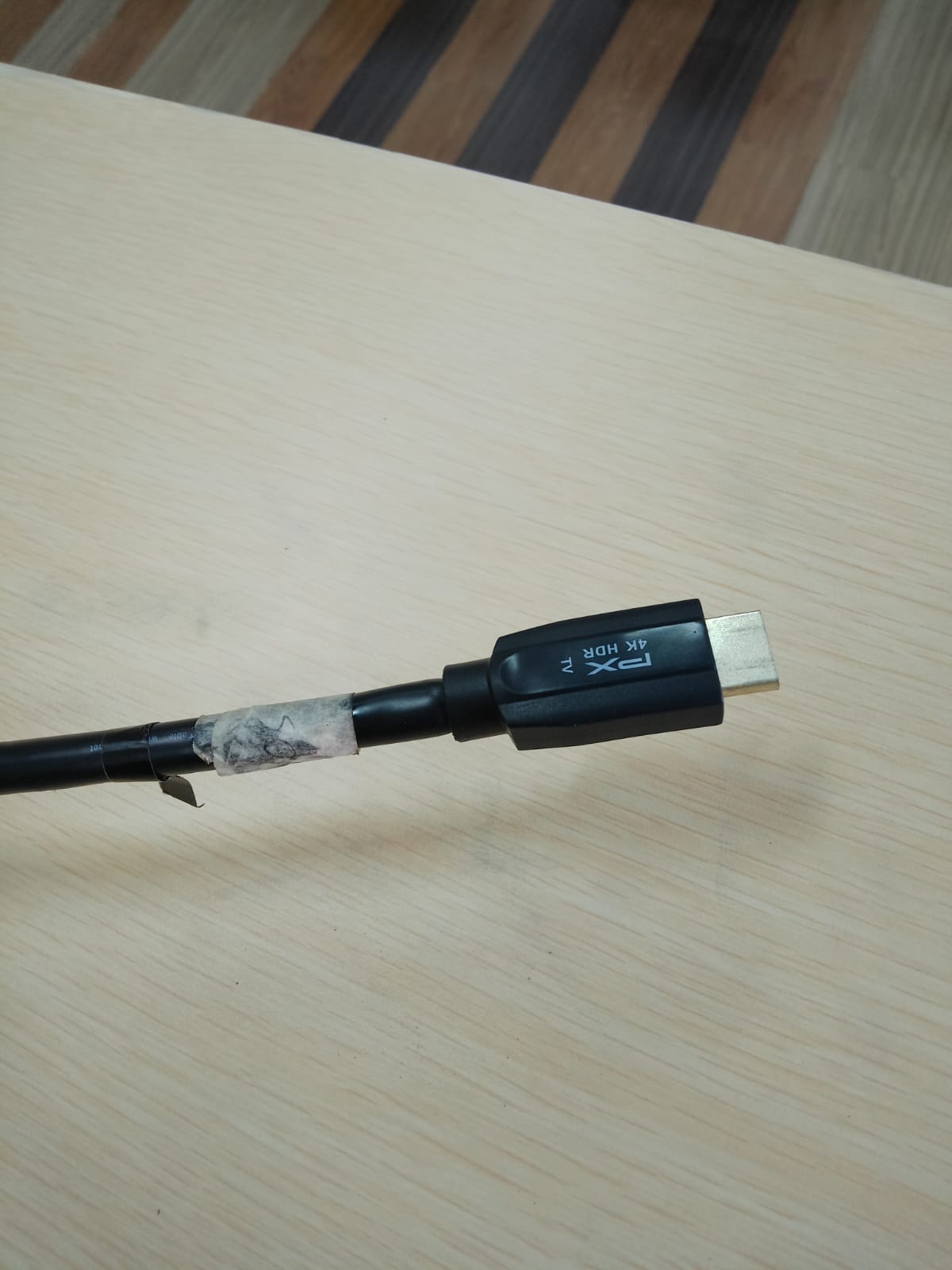 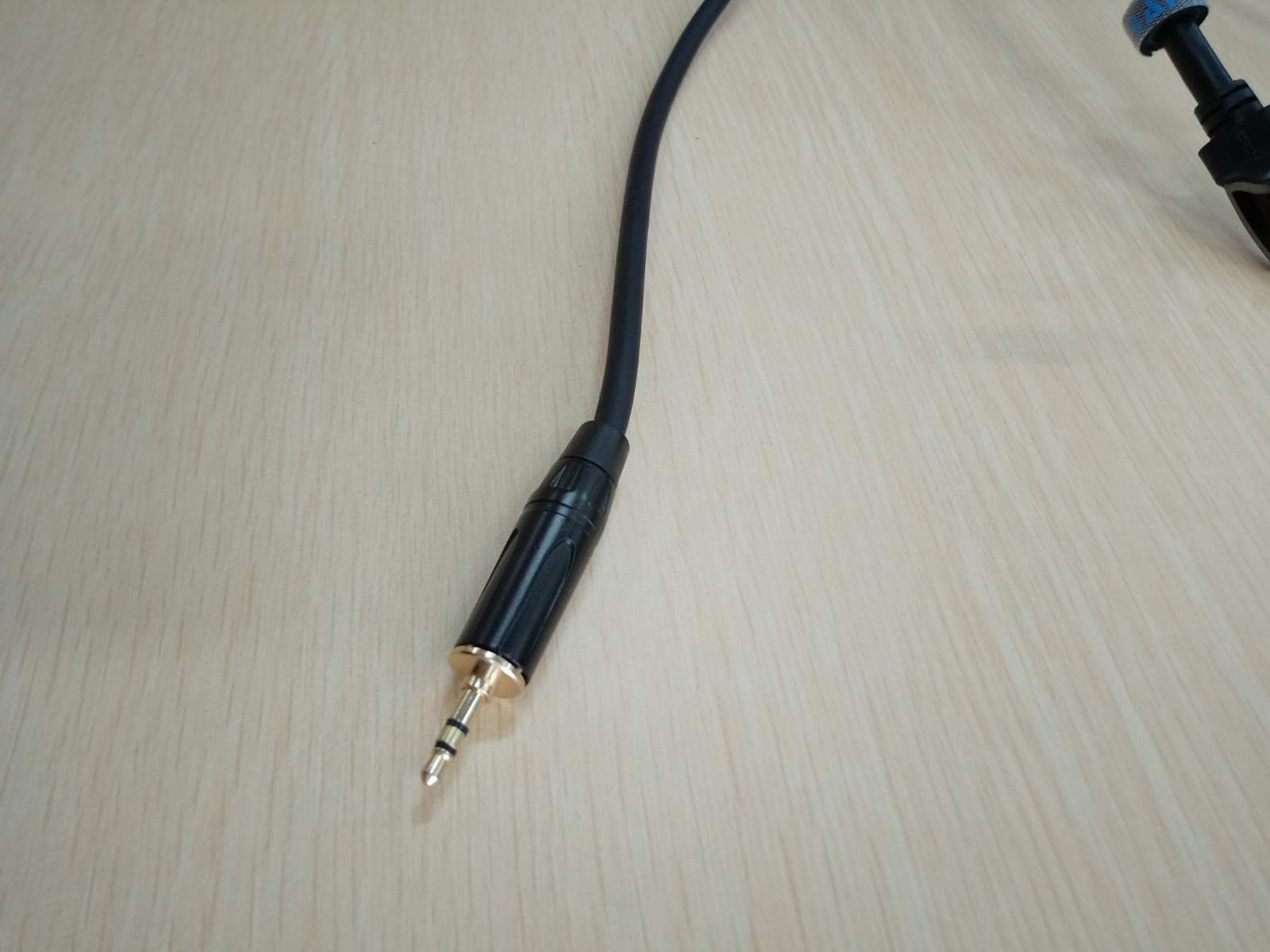 KAMERA
KABEL HDMI
KABEL AUX
Kabel hdmi(high definition mulyimedia interface)merupakan perkembangan temuan teknologi terbaru yg memudahkan pengguna melakukan transfer data
Merupakan alat yg berfungsi untuk menghubungkan perangkat elektronik satu dengan yg lainya.
Kamera merupakan kotak kedap sinar yg dilengkapi dengan lensa d6an menyambung pada lubang lensa sebagai objek yang akan direkam dengan menggunakan alat paket cahaya
PENGERTIAN
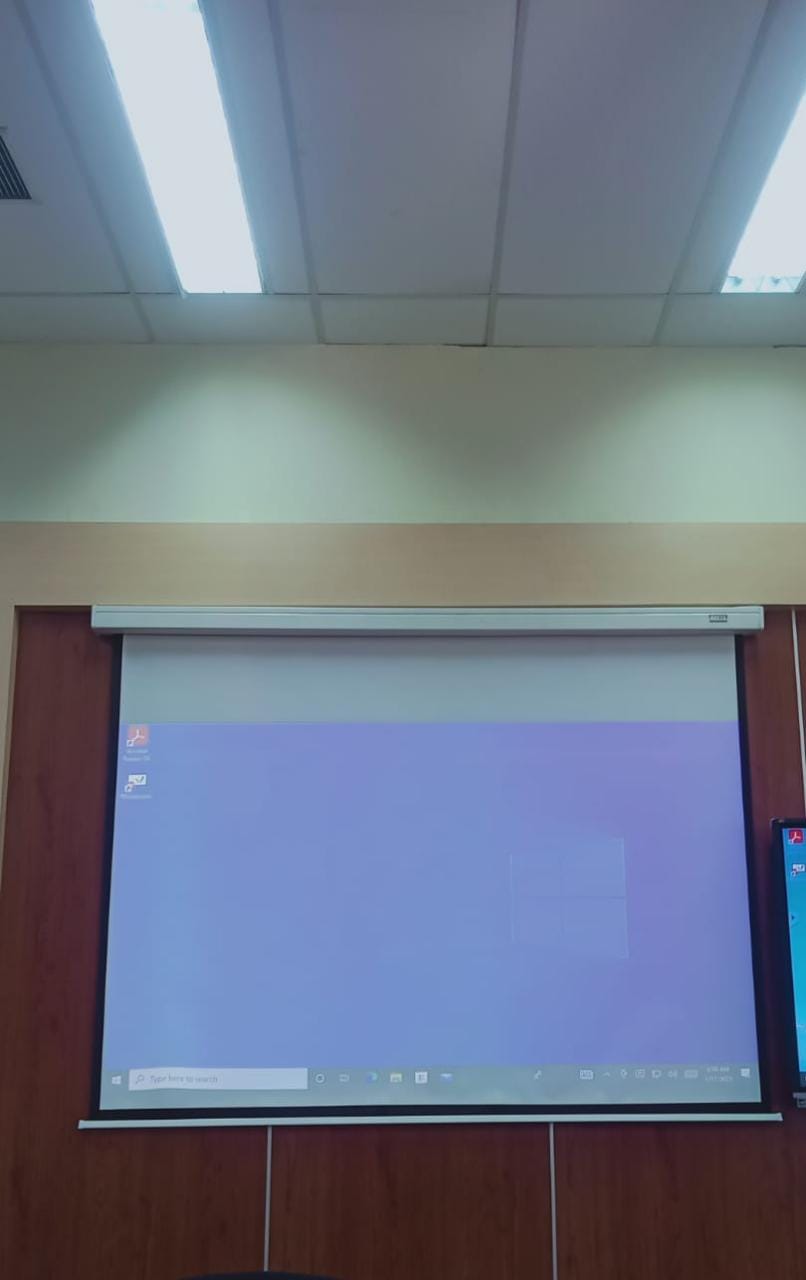 LAYAR PRJEKTOR
Adalah perangkat keluaran atau output yg dapat mengambil gambar yg dihasilkan oleh komputer
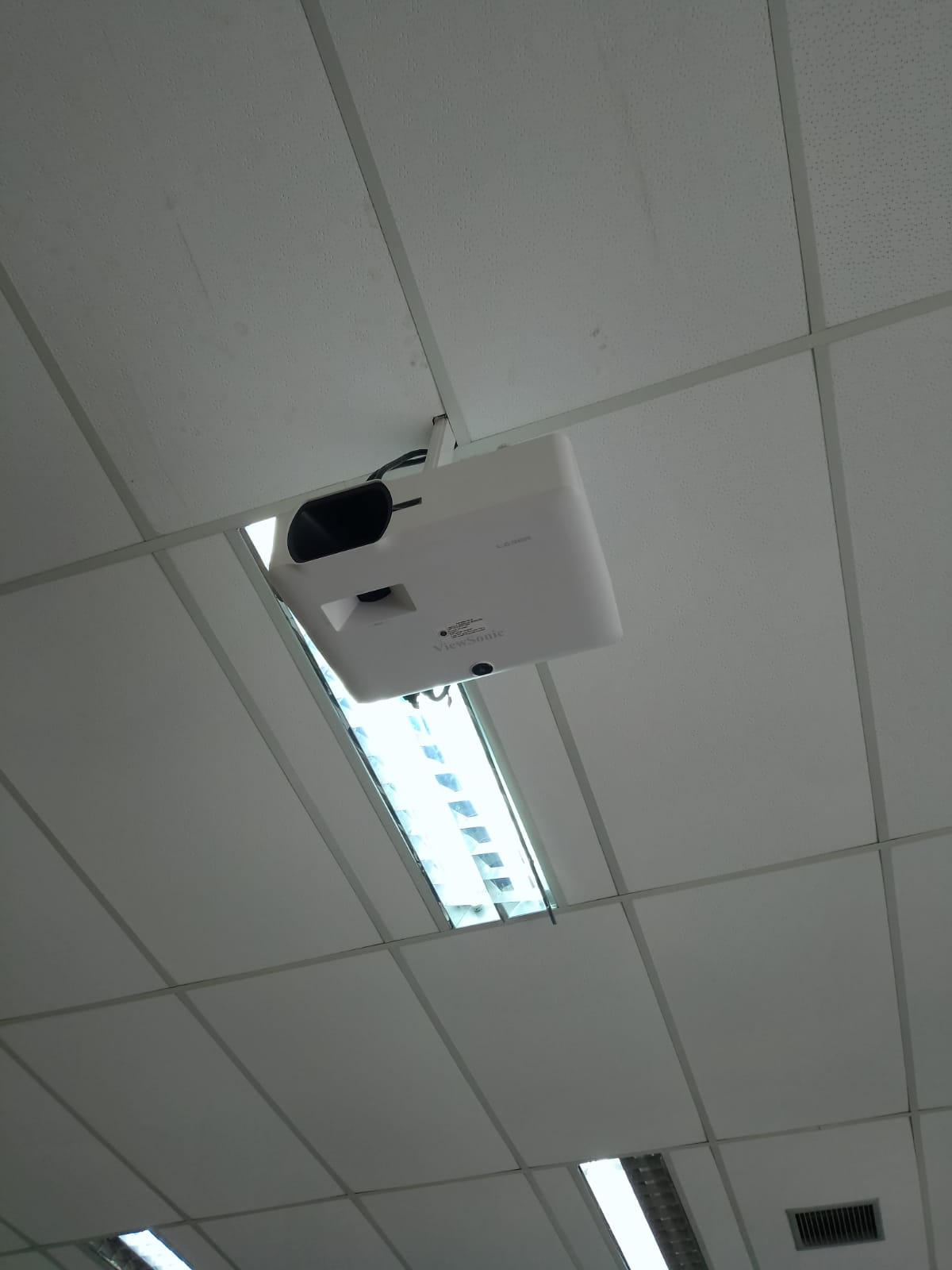 PROJEKTOR
Adalah sebuah alat yg digunakan untuk menampilkan hasil proyeksi dari projektor
TELEVISION
Adalah sebuah media telekomunikasi terkenal yg berfungsi sebagai penerima siaran gambar bergerak beserta suara,baik itu yg menokrom (hitam putih)maupun berwarna.
Fungsinya;-interpretation(penafsiran)
          -transmission of values
          -entertainment (hiburan)
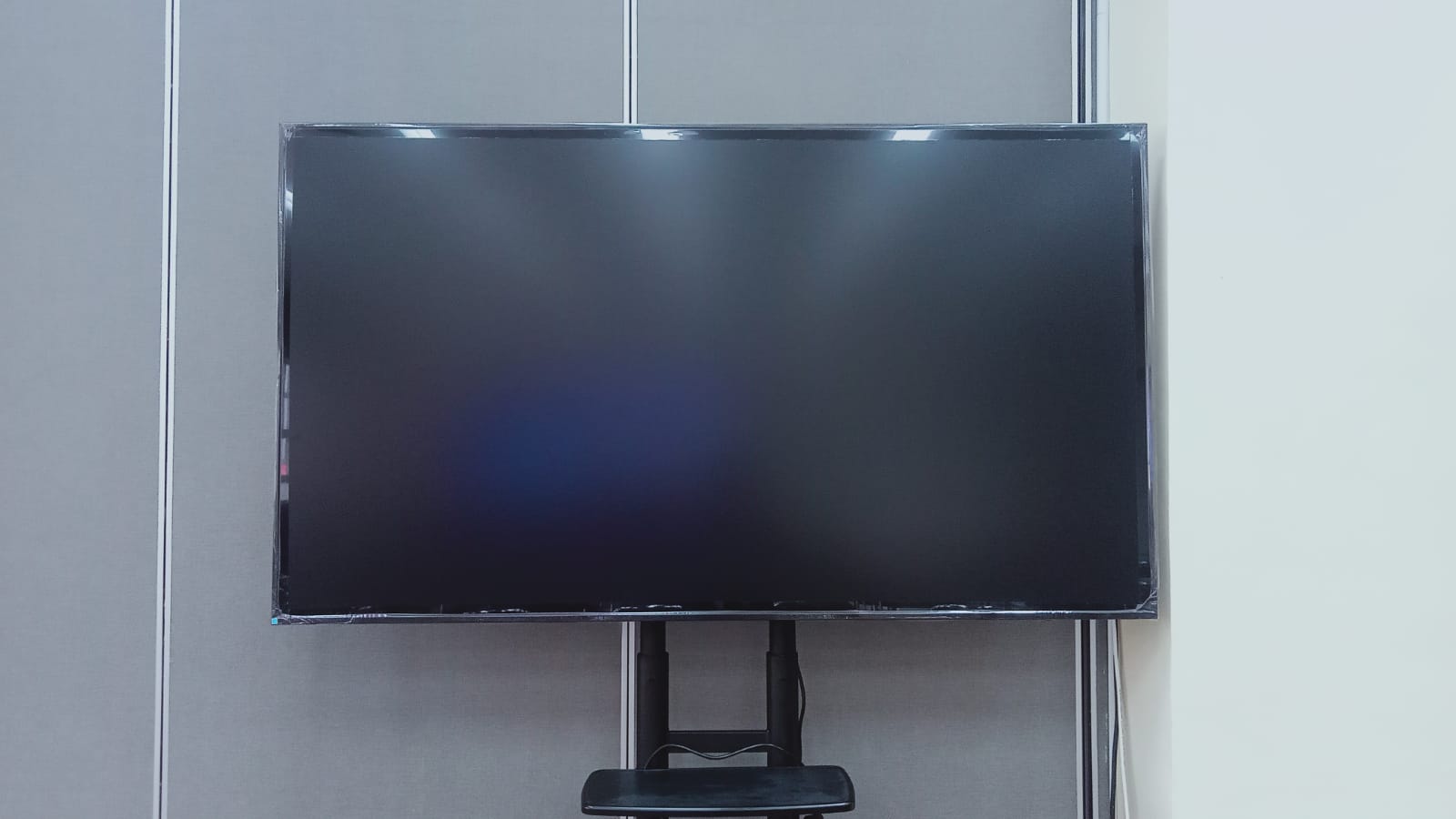 THANKS
Do you have any questions?
addyouremail@freepik.com +91 620 421 838 yourcompany.com
Please, keep this slide for the attribution